Představení KpA 2.2
Návrh nástroje zajištění a podpory kvality adiktologických služeb

Mgr. Elizabeth Nováková a Bc. Vojtěch Jágl, 
metodici kvality KpA 2.2, Úřad vlády ČR
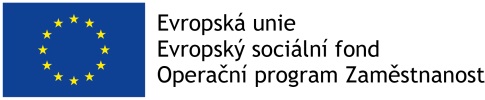 1
Mnoho podob kvality
Akreditace
Neustálý rozvoj
Modely kvality
Ověřování kvality
Efektivita
Zajištění kvality
Kvalita očima klientů
Kvalita života
Spokojenost zaměstnanců
Standardizace
Řízení kvality
Kontrola kvality
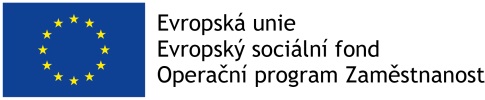 2
Kvalita
Úroveň výrobků či služeb
Kvantitativní, měřitelná část
Kvalitativní část, vycházející 
    z hodnotového systému
Management kvality
Ověřování na základě předem stanovených kritérií
Cesta neustálého rozvoje
Lukášová, R., Franková, E. (2007). Řízení kvality v organizacích poskytujících služby: pojem kvalita a jeho význam. Trendy ekonomiky 
a managementu, rok: 2007, ročník: 1, vydání: 1
Horecký, J., Lusková, D. (2019). Měření kvality v sociálních službách. Asociace poskytovatelů sociálních služeb České republiky. 
ISBN: 978-80-907053-9-5.
Malík Holasová, V. (2014): Kvalita v sociální práci a sociálních službách. Praha: Grada. ISBN 978-80-247-4315-8
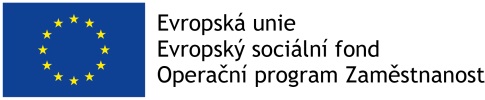 3
Kvalita v adiktologii
Z jakého pohledu kvalitu pozorujeme?
Proč kvalitu hodnotíme?
Z jakého paradigmatu vycházíme?
Principy adiktologických služeb
Multidisciplinarita služby
Využití postupů založených na důkazech
Snižování rizik spojených se závislostním chováním
Individualizace péče
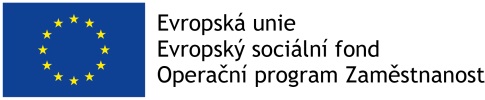 4
Kvalita v adiktologii
Certifikace odborné způsobilosti adiktologických služeb
Certifikace odborné způsobilosti programů primární prevence
Interní systém zajištění kvality 
    a bezpečí
Inspekce MPSV
Dostupnost a přístupnost služby
Humánní a individualizovaná péče
Vzdělaný a kompetentní personál
Zapojení klienta (engagement)           do plánování, hodnocení i celkové evaluace služby
Individualizovaná péče
Návaznost péče
Evidence-based péče snižující poškození a zvyšující sebeúčinnost 
Přijímající a reflektující personál
Zapojení celého rodinného systému 
Komunikace
COSLA (2014). The quality principles. Standard Expectations of Care and Support in Drug and Alcohol Services. 
Liu, P. et al (2018). What are the most important dimensions of quality for addiction and mental health services from the perspectiveof its users? Patient Experience Journal: Vol. 5 : Iss. 1 , Article 14
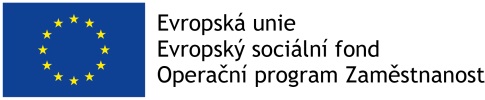 5
Návrh nástroje zajištění a podpory kvality
Metodika na podporu kvality
Návrh revize 
Standardů
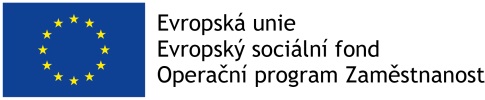 6
Návrh nástroje zajištění a podpory kvality
Návrh revize standardů reflektuje     minimální/základní podmínky pro budování             a udržování kvality a efektivity

Metodika na podporu kvality je orientována                na zajišťování kvality a neustálý rozvoj

Výstupy cílí na komplexní pojetí kvality     (kvantitativní a kvalitativní aspekty kvality)
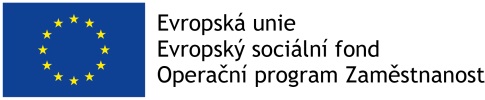 7
Workshop
https://waterstonehomes.com/blog/send-us-your-ideas/
… PLEASE
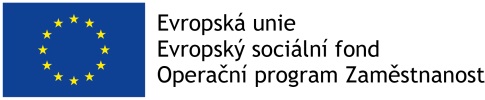 8
Metodika na podporu kvality  v adiktologických službách
Mgr. Elizabeth Nováková, metodička kvality KpA 2.2
Pracovní skupina: Mgr. Marek Novotný, Mgr. Kateřina Francová, PhDr. Hana Heiderová, PhD., Mgr. Dominika Púčiková 
Odborní konzultanti: Mgr. Jiří Krejčí, Mgr. Gaziza Lutseva
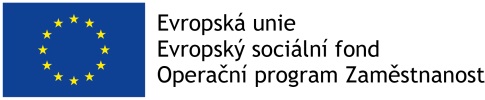 9
Metodika na podporu kvality  v adiktologických službách
Před vznikem metodiky…
Jak definovat kvalitu?
Co je kvalita v adiktologii?
Jak se dá kvalita změřit?
Účel metodiky?
Plán postupu
Komparativní analýza zahraničních modelů zajištění kvality adiktologických služeb a výběr prvků využitelných         v prostředí ČR
Dotazníkové šetření o metodách  kvality v adiktologických službách
Oslovení odborníků
Individuální a skupinové rozhovory
Ustanovení pracovní skupiny
Oslovení konzultantů
Workshop
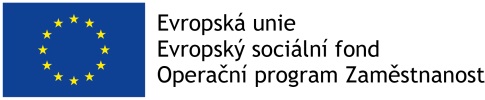 10
Metodika na podporu kvality  v adiktologických službách
Akreditace
Modely řízení kvality
Interní
systémy kvality
Externí systémy kvality
Modely 
pro podporu kvality
Legislativní požadavky
TQM
Certifikace
Organizační kultura
Inspekce
Nástroje pro podporu kvality
METODIKA
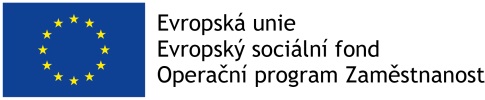 11
Metodika na podporu kvality  v adiktologických službách
Získávání dat
Dotazníkové šetření
Rozhovory s odborníky
Odborné konzultace autorského týmu
Spolupráce s kolegy
Odborná literatura
Oficiální zdroje modelů
Kurzy, semináře, vzdělávání
Co tedy funguje?
Naplnění formálních kritérií
Efektivní komunikace
Multidisciplinarita
Hodnocení odvedené práce
Tým v kondici
Koheze týmu
Organizační kultura
Zapojování a zmocňování
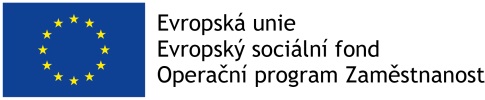 12
Metodika na podporu kvality  v adiktologických službách
Teoretická část
Externí systémy zajištění kvality
Interní kvalita
Kvalita v adiktologii
Nástroje podpory interní kvality
Organizační kultura a organizační klima
Řízení kvality 
Prvky řízení z tržního sektoru
TQM, EFQM, QMSS, ISO, ServAs
Kaizen, NIATx, Lean, Klientský audit atd.
Současná praxe kvality ve službách
Metodická část
Mapa kvality
Klíčové oblasti kvality
Proces neustálého zlepšování
Dobrá praxe
Přílohy
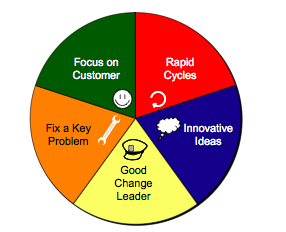 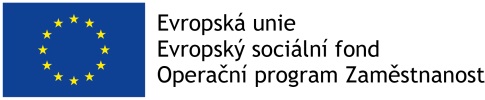 13
Metodika na podporu kvality  v adiktologických službách
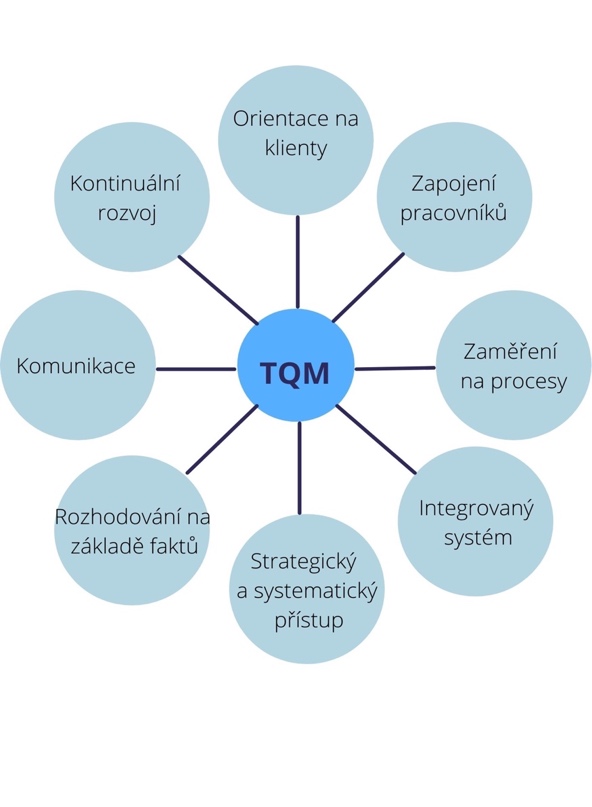 Principy TQM.
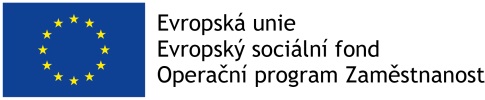 14
15
16
Metodika na podporu kvality  v adiktologických službách
Orientace na kvalitativní aspekty kvality
Průvodce na cestě ke zvyšování kvality
Kvalita jako cesta neustálého rozvoje
Odpovědnost a zapojení všech účastníků
Vědomá práce s kvalitou 
Kvalita jako společný produkt služby,    vedení, pracovníků a klientů
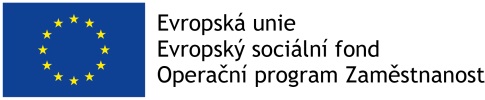 17
Revize Standardů odborné způsobilosti adiktologických služeb
Bc. Vojtěch Jágl. metodik kvality KpA 2.2
Zpracovatelé Standardů: PhDr. Lenka Skácelová;                   PhDr. Mgr. Dagmar Krutilová; Mgr. Lucie Mašková;              Kristýna Karpíšková; PhDr. Josef Radimecký, Ph.D., MSc.;       MUDr. David Adameček; MUDr. Jiří Dvořáček; MUDr. Jiří Dolák; PhDr. Petr Hrouzek, Ph.D.; Mgr. Milan Černý.
Odborní konzultanti: Ing. Mgr. Aleš Herzog;                           Mgr. Tomáš Petr, Ph.D; Mgr. Olga Šustrová;                               Mgr. Ondřej Sklenář a další.
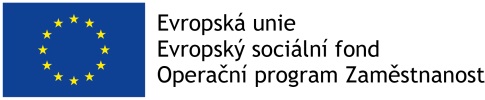 18
Revize Standardů odborné způsobilosti adiktologických služeb
PhDr. Petr Hrouzek, Ph.D.,                                                          ředitel CPPT, o.p.s., zpracovatel revize Standardů
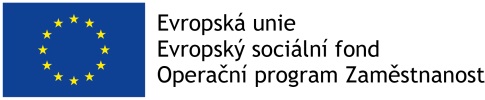 19
CÍL Revize Standardů
Soulad s novou Typologií adiktologických služeb 
Adiktologické preventivní služby
Adiktologické nízkoprahové služby
Adiktologické ambulantní služby
Adiktologické služby krátkodobé stabilizace
Adiktologické rezidenční služby
Adiktologické služby následné péče
Soulad s novým Certifikačním řádem
Naplnění Standardů zajišťuje minimální / základní podmínky pro budování a udržování kvality a efektivity adiktologických služeb.
Nové pojetí výsledku procesu certifikace a opravných mechanismů.
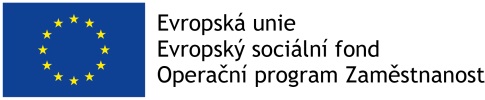 20
OBSAH A STRUKTURA      Revize Standardů
Obecné standardy
tematické okruhy

Charakteristika služby
Zásady poskytování služby
Průběh služby
Personální zajištění služby
Zajištění provozu služby
Speciální standardy
tematické okruhy

Základní charakteristika a hlavní cíle služby
Cílové skupiny
Personální zajištění a fungování týmu služby
Obsah služby
Forma a provozní specifika služby
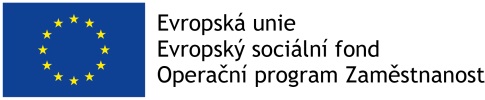 21
OBSAH A STRUKTURA      Revize Standardů
Tematický okruh standardů
Souhrn tematického okruhu
Účel tematického okruhu
Standard
Znění standardu
Pomocná kritéria
Popis oblastí, kterým má poskytovatel/ služba věnovat v praxi služby pozornost.
Popis efektu na praxi služby ve smyslu naplnění minimálních podmínek          pro rozvoj a udržování kvality.
Formulace cílené na praxi služby,                která vede k naplnění standardu. 
Oblasti v nichž je naplnění standardu možné dále ověřit včetně doporučených zdrojů pro ověření
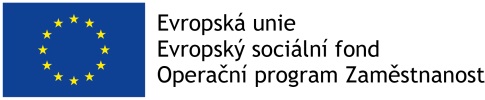 22
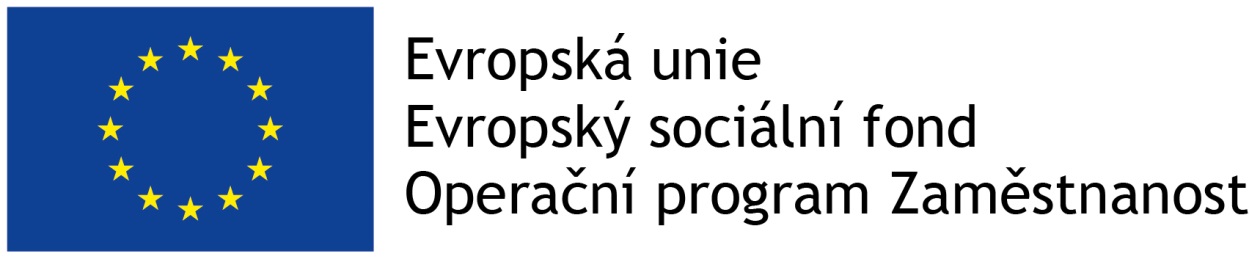 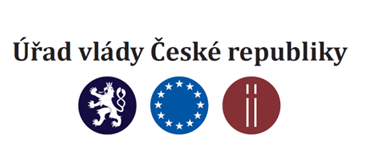 Děkujeme vám za pozornost.www.rozvojadiktologickychsluzeb.cz
Kontakty: 
Bc. Vojtěch Jágl
jagl.vojtech@vlada.cz

Mgr. Elizabeth Nováková
	novakova.elizabeth@vlada.cz
16. března 2021 | Praha